Best Practices with Partnerships/EmployersBlue Ridge Community and Technical College West Virginia
Start with the End in Mind! How BRCTC determined that a large partnership base was needed.
Goal – 40 enrollees 
 Estimated 80 applications to get 40 enrollees 
Estimated 200 interested appointments to get 40 people to submit applications. 
Estimated 1000 contacts ( A contact is someone that can apply or can refer an applicant ) to get an appointment 
Partnerships that work directly with qualified applicants provide a higher quality of applicant (those that meet the eligibility requirements).
Time Frame
Divide contacting all of the local partners. 
Met twice a week 
Divided contacting among the entire team. 
Three week time frame to contact partners and schedule follow up meetings. 
Four month time frame to meet our goal of 40 applicants .
Outreach Coordinator 
 Assisted in scheduling lunch meetings when possible with the larger partnerships. BRCTC paid for the lunches in partnership with the programs that would receive enrollments.
Determining Priority Partners
Determine which partnerships need the services of Job Scholars
Priority Partnerships Included: 
DOL Workforce OneStop 
OneStop Youth Programs 
School Boards 
Martinsburg Initiative – a local partnership commissioned with the task of helping the community find the appropriate services
Internal Partners – Treat the internal partners at your college like any other partnership. Schedule lunches, meetings, etc to be sure that you aren’t missing internal referrals. 
Economic Development Boards and affiliated programs 
NAACP
How to make partnerships successful
Focus on:
“What’s in it for them”
How can Job Scholars make the referral process easy 
Job Scholars takes initiative for constant contacts
Constant Contacts
Monthly Information Sessions 
Same time and location each month
Partners always know how to get referrals to you 
Tour the classrooms where applicants will work 
Invite Partners to the Information Session if they don’t have a separate luncheon meeting
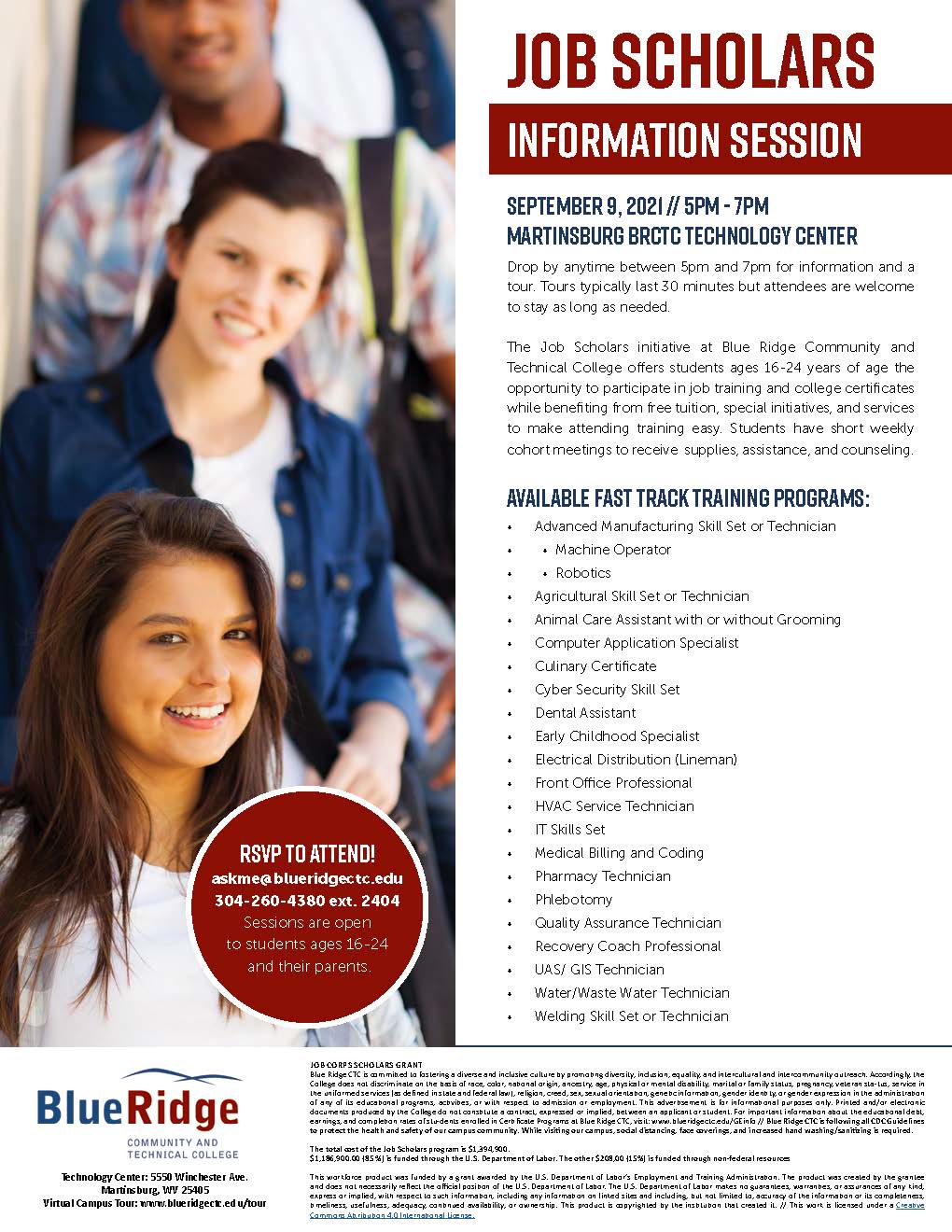 Constant Contact Ideas
Monthly emails and phone calls – check-in 
Mail all partnership contacts the Monthly Information session twice each month so they can give to referrals 
Newsletter 
Meetings as needed only- provide lunch if you can find the funds
Offer to speak at the partners meetings 
County Fairs and Community Events
Employer Advisory Meetings 
Job Scholars Advisory Committee 
College Recruitment Events
Blue Ridge Community and Technical College
Using this method we have approximately 210 community partners 
List partners by contact person name
Some organizations have more than one contact person  
Approximately 60 organizations